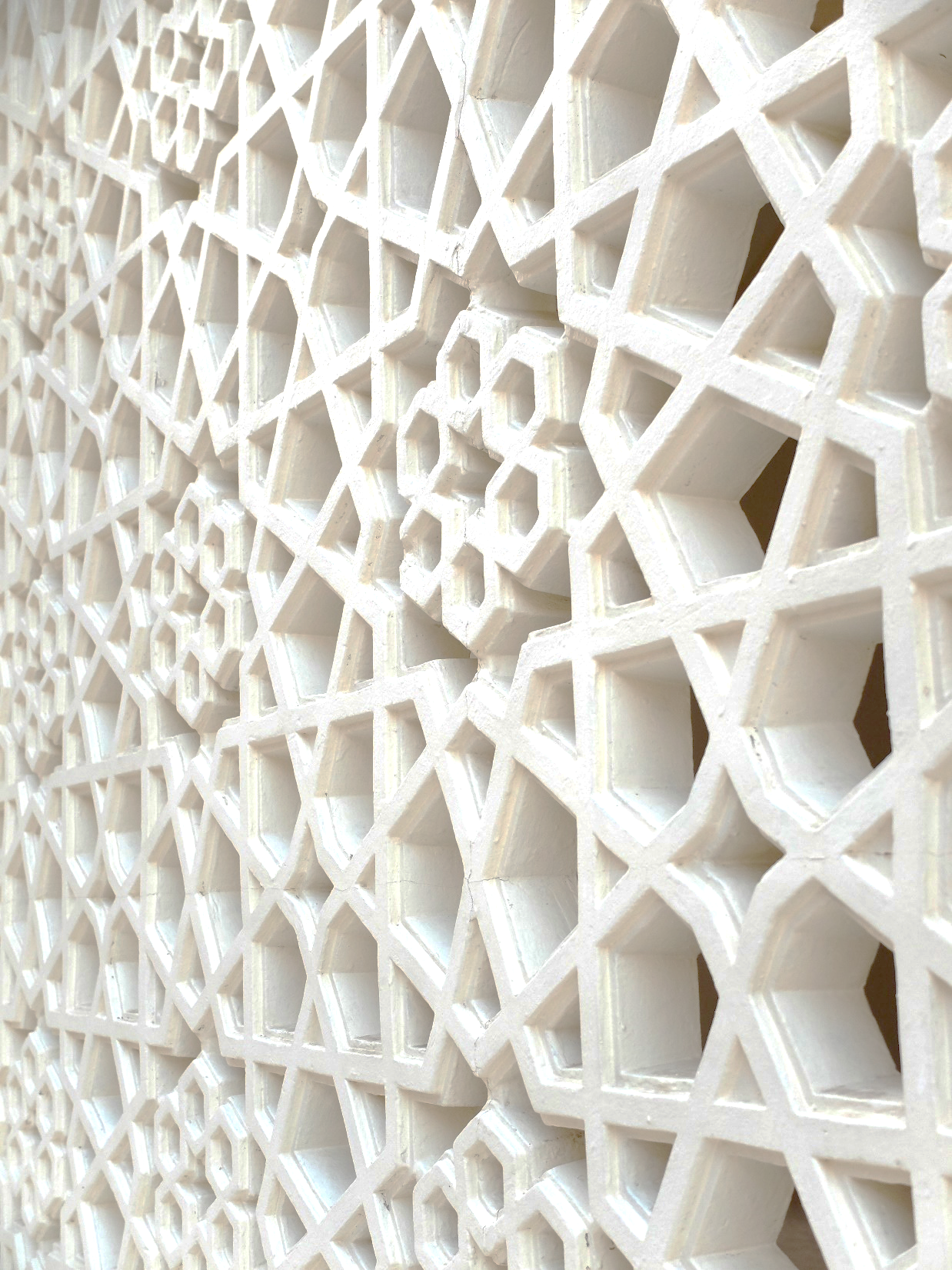 Islamic Finance Disputes
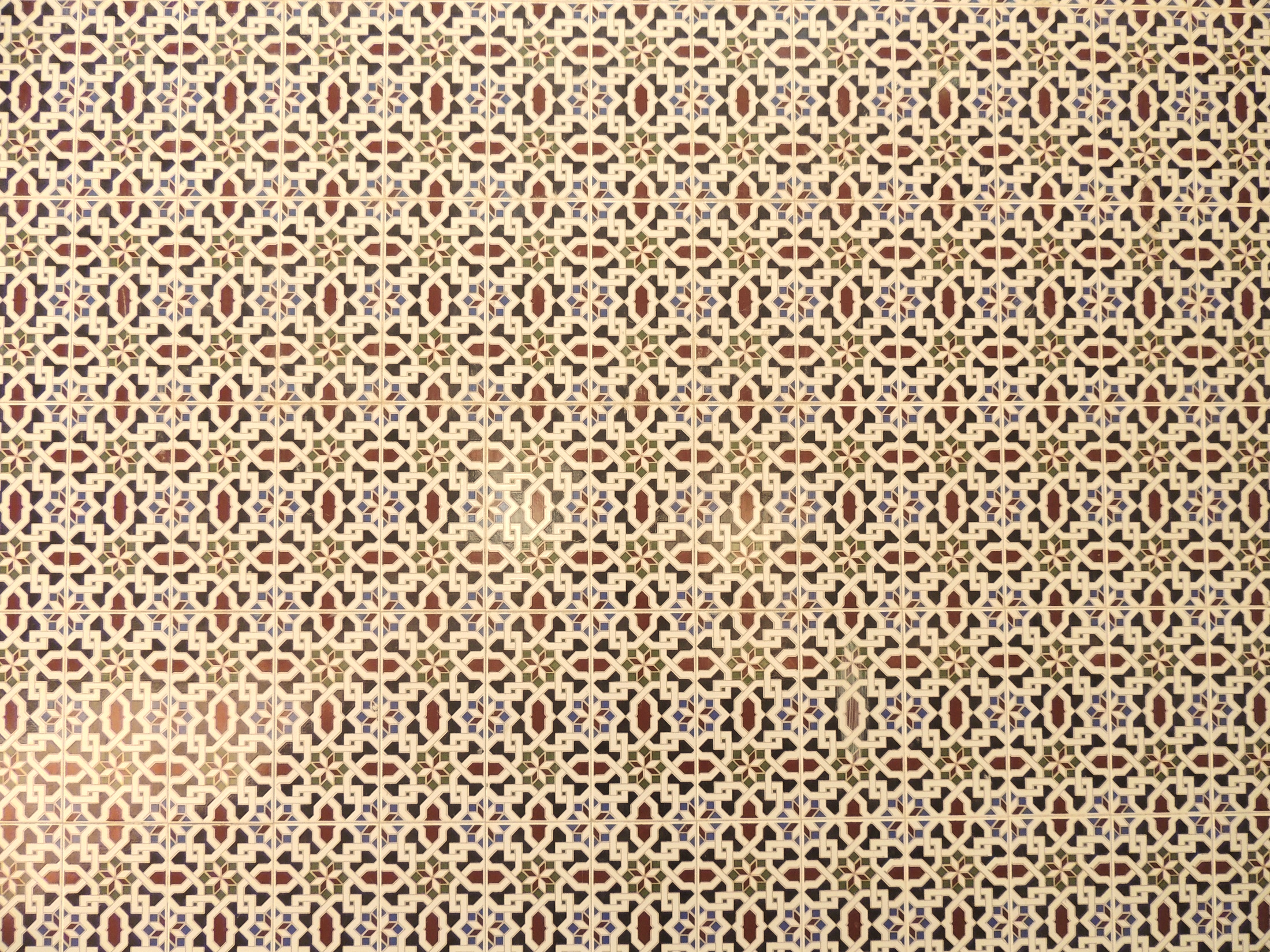 In Ireland





Edana Richardson
Governance in accordance with Islamic Law
Islamic finance contracts governed by a non-Islamic national law
Islamic Investment Company of the Gulf (Bahamas) Ltd v Symphony Gems N.V. and Others – Governed by English law 
Kutchera v Buckingham International Holdings Ltd.

Islamic finance contracts governed (in whole or part) by Islamic law
Shamil Bank of Bahrain EC v Beximco Pharmaceuticals Ltd. – “[s]ubject to the principles of Glorious Sharia’a...”
O’Keefe v Cardinal Cullen – Internal governance structure of a voluntary organisation
O’Callaghan v O’Sullivan – Systematic form of a code
Other mechanisms for facilitating oversight in disputes
Reliance on the constitutional documents of a company
The Investment DAR Company KSCC v Blom – Application of the ultra vires doctrine

Incorporation of Specific Islamic Legal Principles
Not governing law but a term of the contract

Arbitration
Less restrictive legislative framework
Conclusion
Judicial determination on matters of conscience

Careful planning by participants in Islamic finance transactions

So far there is a lack of precedent in Ireland